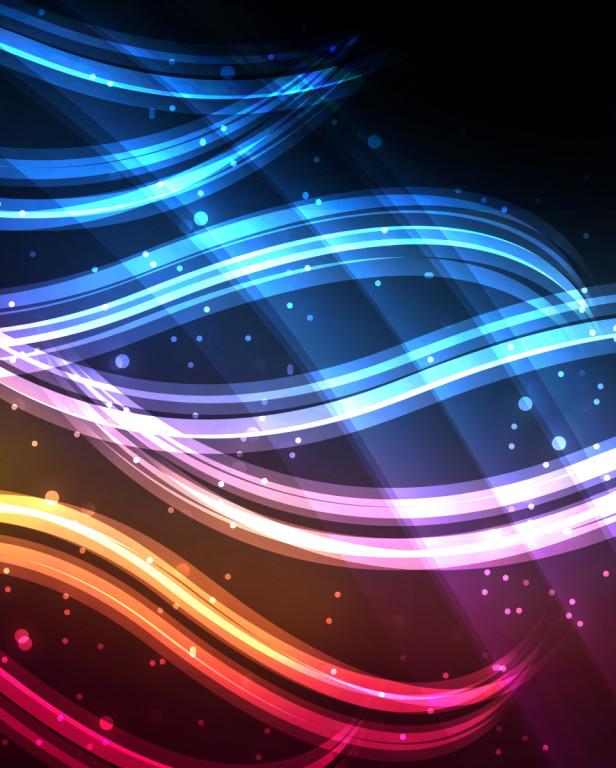 Муниципальное Бюджетное дошкольное образовательное учреждение общеразвивающего вида «Детский сад «Северяночка» с приоритетным осуществлением физического развития детей». 
Ямало-Ненецкий Автономный округ, Шурышкарский район, село Горки
Интерактивная развивающая игра о жизни диких животных для детей 4-5 лет
Подготовила: воспитатель детского сада
Шостак Инна Эдуардовна
[219-554-766]
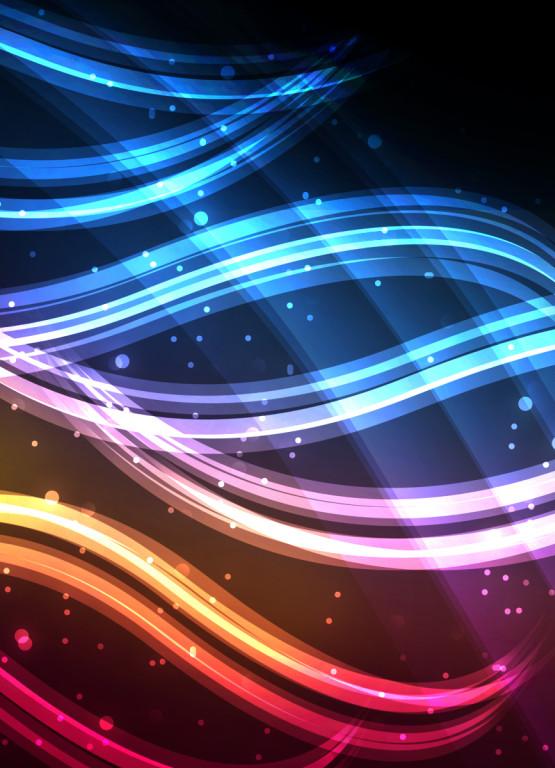 Цель игры:
Закрепить знания детей 4-5 лет о диких животных средней полосы России и Севера, о их жизни в зимний период. 
Расширять кругозор, развивать интерес к диким животным, воспитывать любовь к живой природе, вызвать желание заботиться о животных леса.
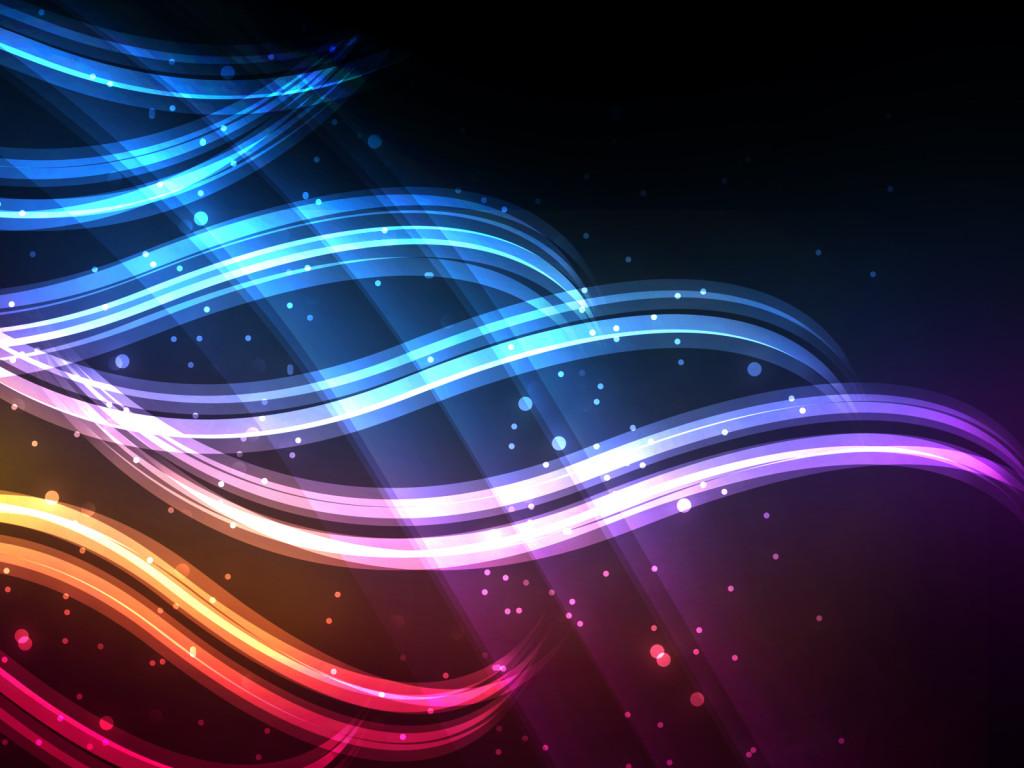 Работа с презентацией:
С 1-го по 10-ый слайды нажимать на клавишу «далее», находящеюся на клавиатуре или кликать левой кнопкой мыши.  
Работа с меню презентации:
        На 11-ом слайде находится меню выбора животных. Для того, чтобы открыть слайд с информацией про какого-либо животного нужно выбрать его, кликнув правой кнопкой мыши. 
По переходу на слайды с информацией о животных, нужно возвращаться в главное меню, кликнув на кнопку с изображением домика.
Для двигательной активности детей можно организовать подвижную игру. Для этого нужно кликнуть на «подвижную игру» в главном меню. Что бы вернуться обратно в главное меню, нажмите на кнопку с изображением домика. 
Для того, чтобы закончить занятие, нужно вернуться в главное меню с изображением животных и кликнуть на запись «Конец занятия», находящуюся в левом нижнем  углу слайда.
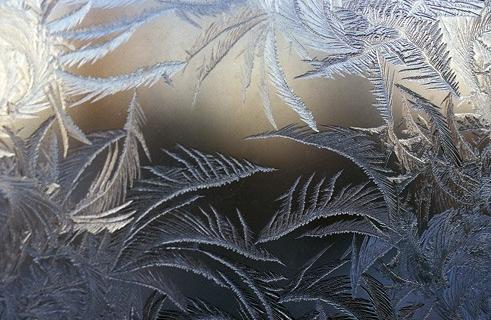 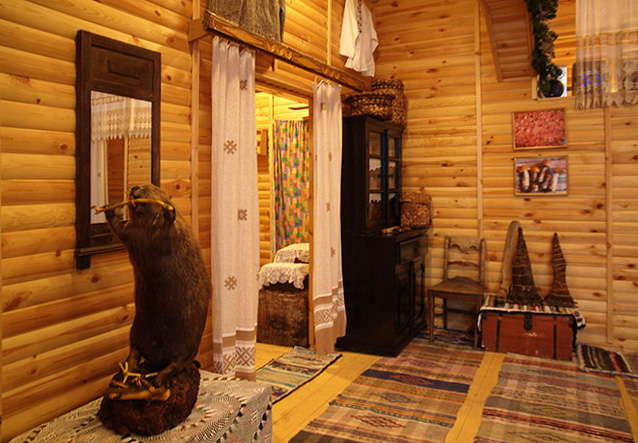 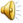 Здравствуйте, дорогие ребята! Меня зовут старичок-лесовичок. Слыхали о таком? Сегодня я приглашаю вас на прогулку по зимнему лесу, во время которой вы узнаете как проводят зиму лесные жители.
Вы готовы? Тогда вперёд!
Зимняя песня леса
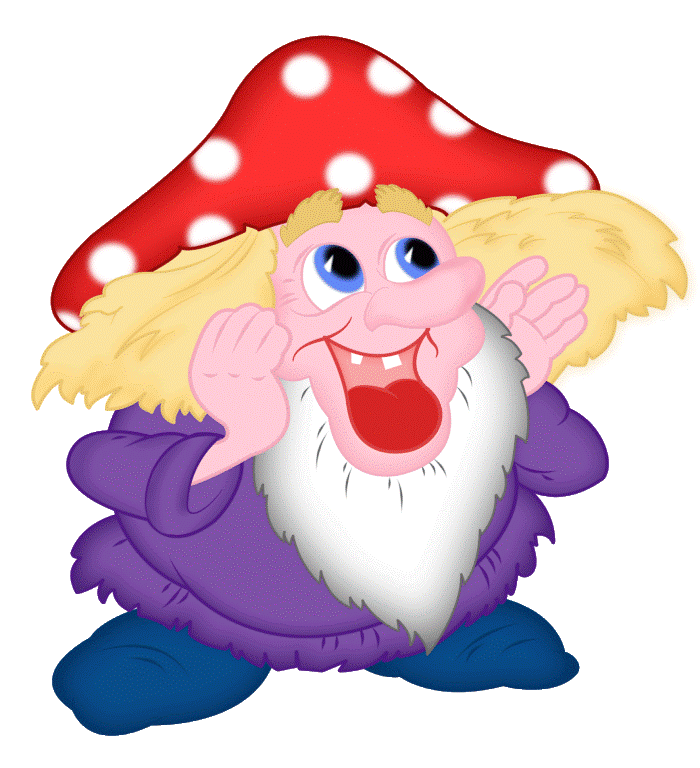 Но сначала, я хочу, что бы вы отгадали мои лесные загадки!
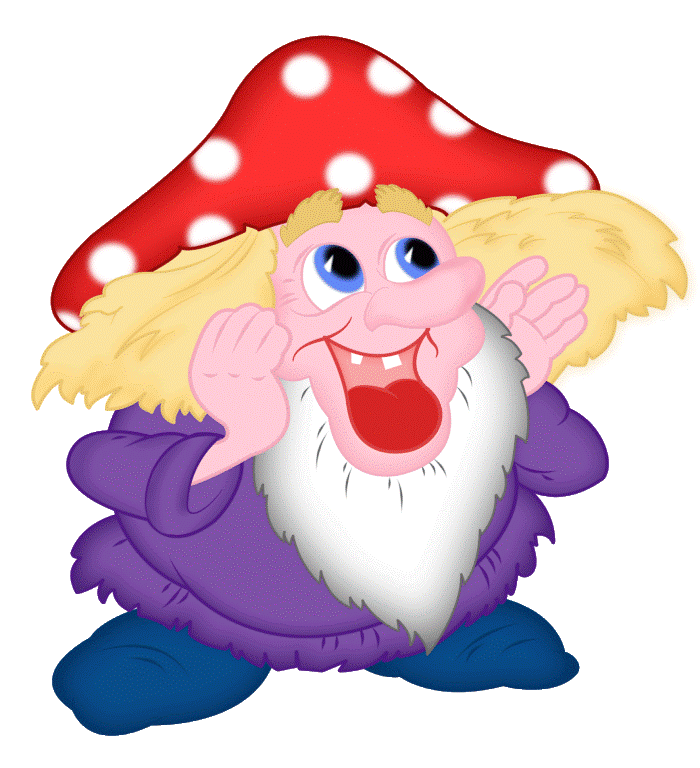 1 загадка
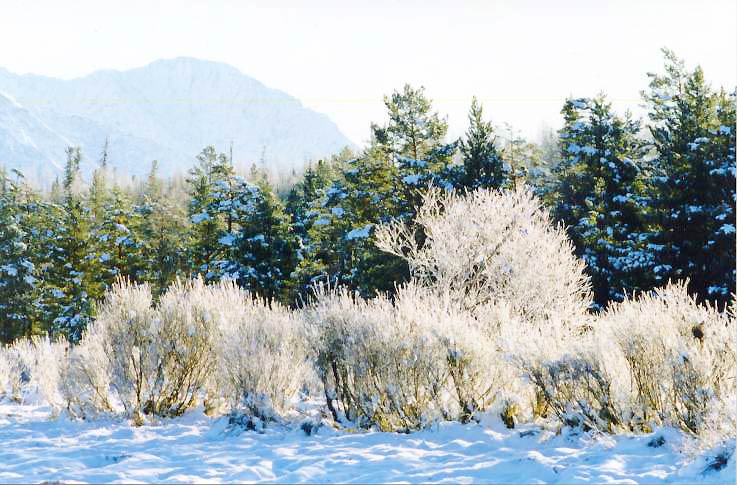 Лиса
Ловко прячется в норе,Любит шарить во дворе!Схватит куру - и в леса!И зовут её…
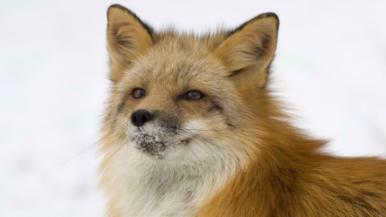 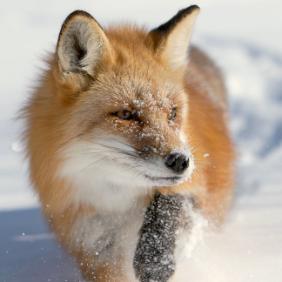 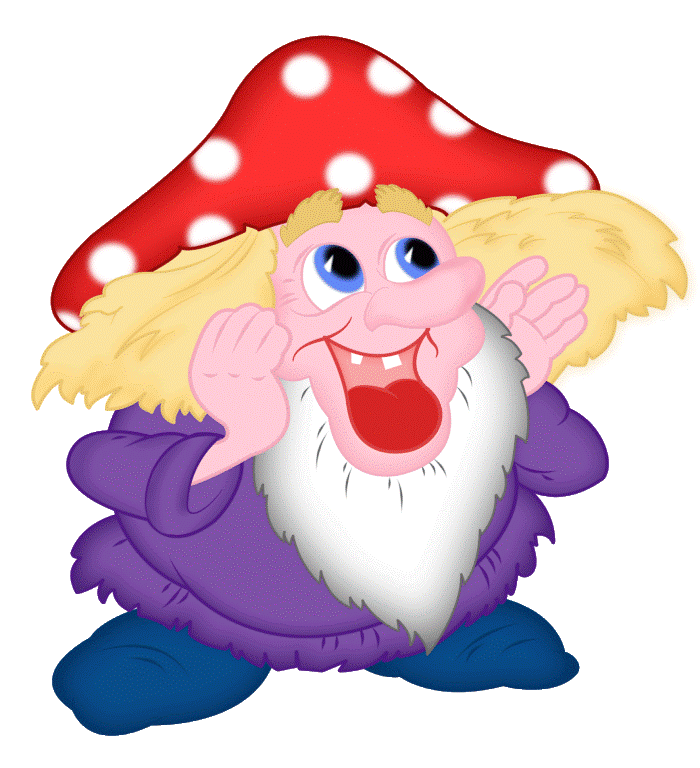 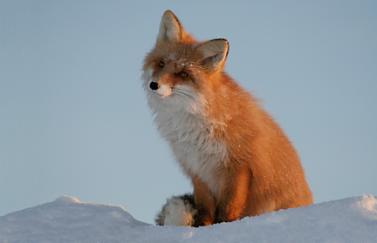 2 загадка
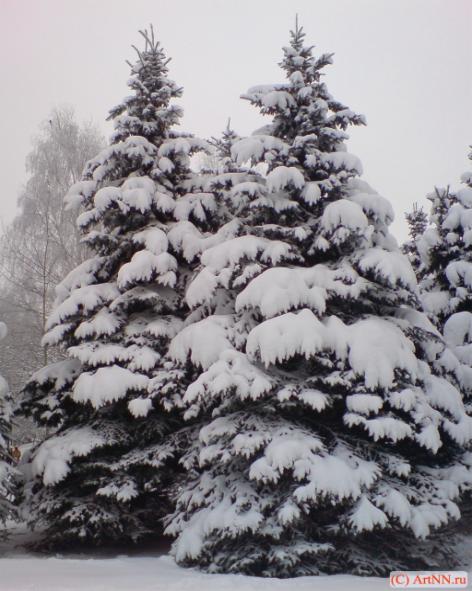 Не барашек и не кот,
Носит шубу целый год,
Шуба серая – для лета,
Для зимы другого цвета.
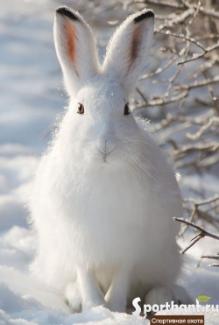 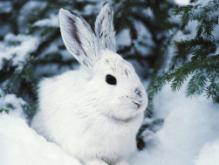 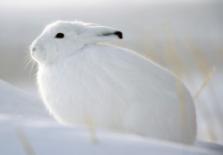 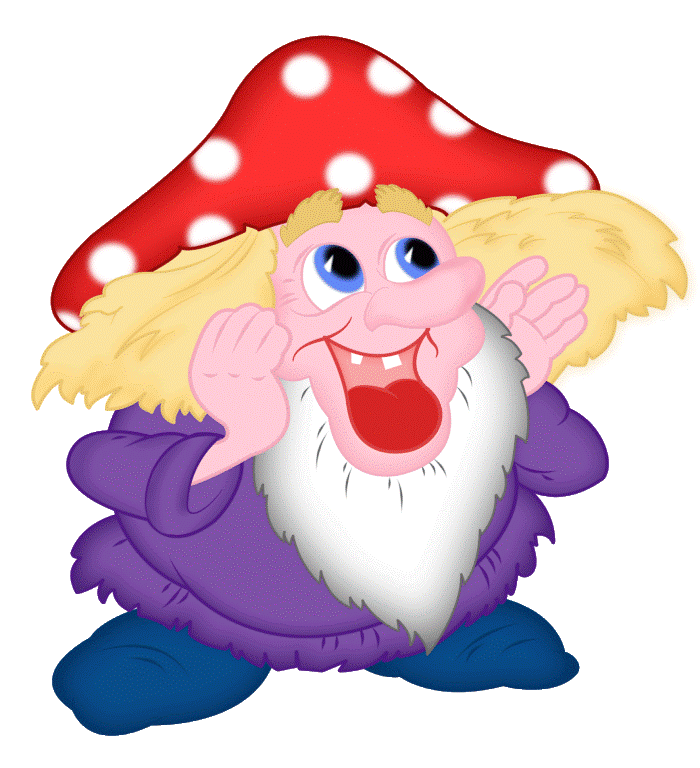 Это заяц!
3 загадка
Косолапый и большой, Спит в берлоге он зимой. Любит шишки, любит мёд, Ну-ка, кто же назовет?
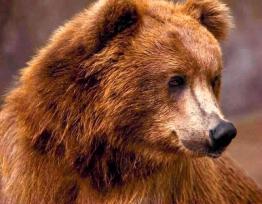 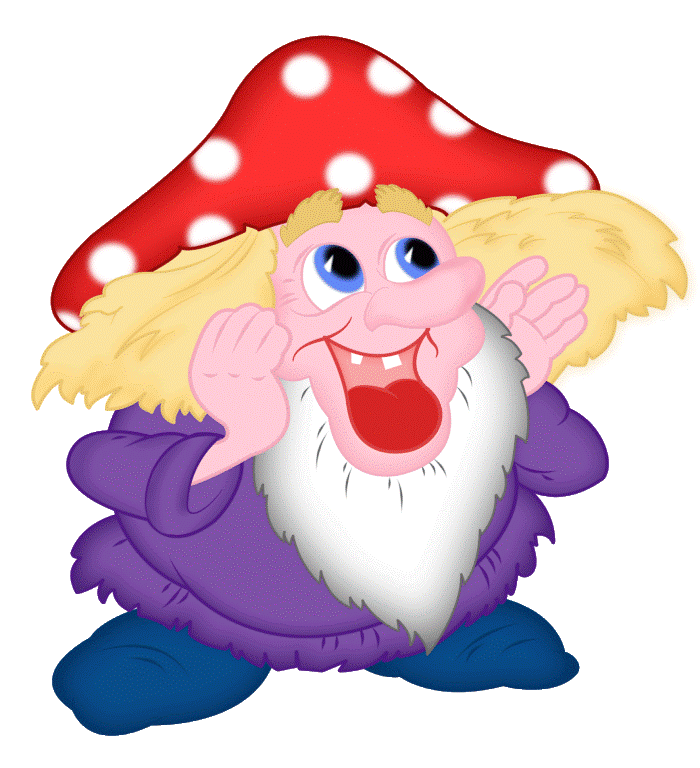 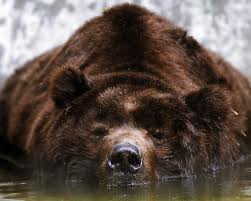 Медведь
4 загадка
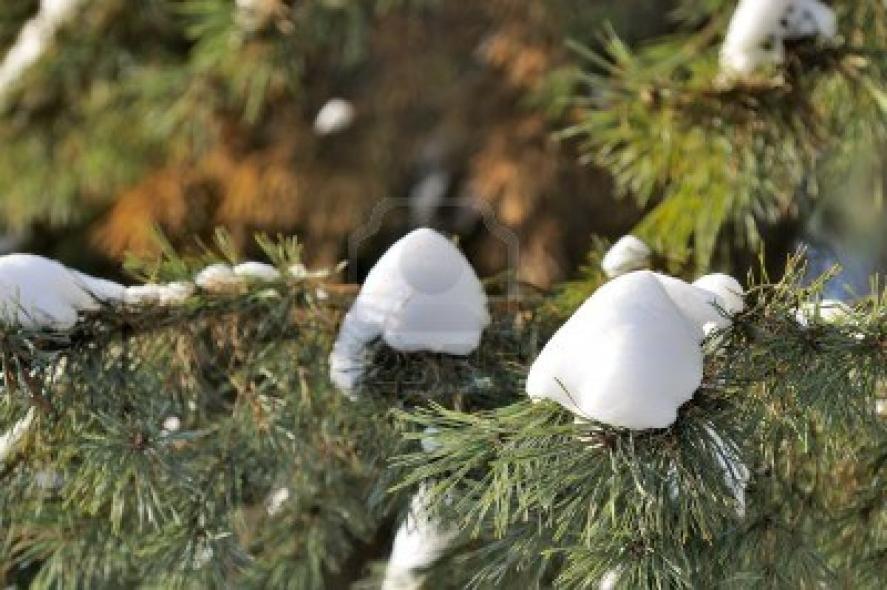 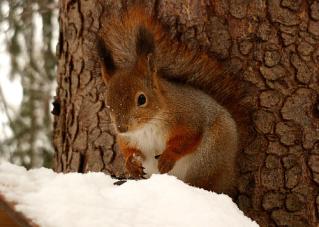 Рыжий маленький зверёкПо деревьям прыг да скок.Он живёт не на земле,А на дереве в дупле.
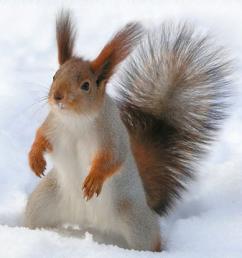 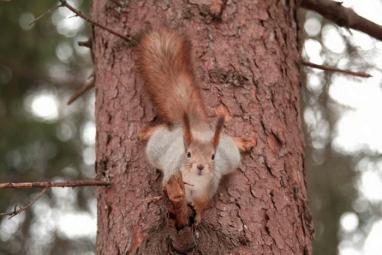 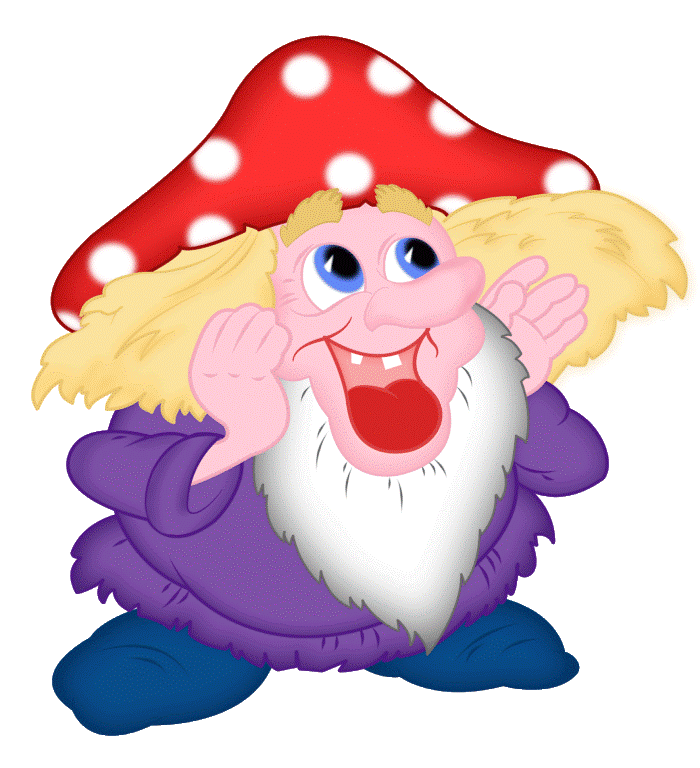 Белка
Динамическая пауза  «Как живешь?»
Как живешь?
- Вот так!                                   
- Как бежишь?
- Ждешь обед?
- Вот так!
- Машешь вслед?               
- Вот так!
Как шалишь?
 Вот так!
-А как спишь?
  - Вот так!
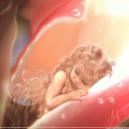 - Вот так!
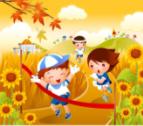 - Как плывешь?
- Вот так!
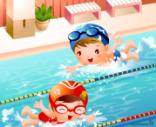 Молодцы! Вы отгадали все мои загадки! А теперь настало время, познакомить вас с моими друзьями – лесными жителями.
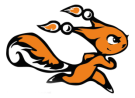 Подвижная игра
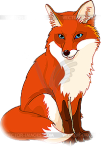 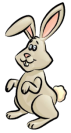 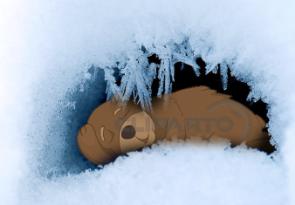 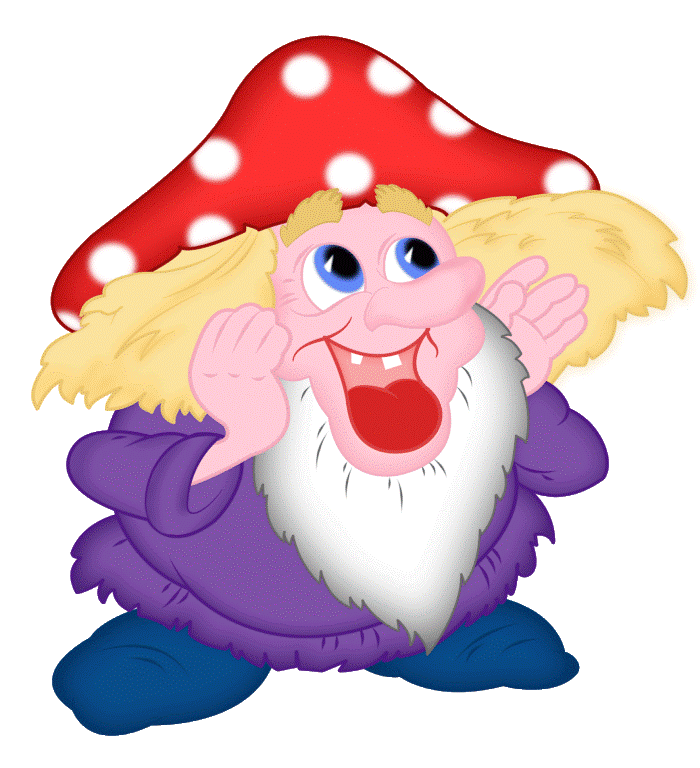 А вот и они. Выбери животного, и я расскажу тебе о нём.
Конец занятия
Лиса
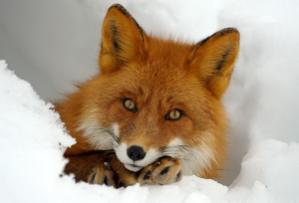 Представитель семейства псовых. Существуют множества видов этих животных. 
Основное место обитания – лес.  Свое логовище она устраивает, роя глубокую нору с несколькими выходами, которая помещается под камнями, между корнями больших деревьев или в других удобных местах.
У лис удлинённое тело и вытянутая мордочка. Ноги у нее короткие, а хвост очень длинный и пушистый.  Окрас шерсти от бурого до светло-оранжевого оттенка. Зубы у лисы такие же как у собаки, но острее. 
 Добыча лисицы состоит из разных животных, начиная от молодой косули и заканчивая майским жуком, но чаще всего она поедает различных мышей.  Лисица охотнее всего отправляется за добычей по ночам, но в ненаселенных и спокойных местах охотится и днем. 
Самый близкий её родственник – собака.
Белка
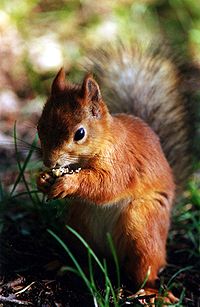 Белка является мелким грызуном.  Она имеет удлиненное тело и ушки, так же пушистый хвост. Окрас её бурый, иногда серый. Живут они в дуплах деревьев. 
Белки питаются растительностью. На зиму запасаются орехами. 
Иногда белки считаются вредителями, так как могут грызть всё что можно и нельзя; их зубы всегда острые.
Подвижная игра      «Хитрая лиса»
Дети стоят в кругу, закрыв глаза. Воспитатель касанием руки выбирает «хитрую лису». 
Дети по команде воспитателя открывают глаза и зовут: «Хитрая, лиса, где ты?» 
Ребенок, выбранный воспитателем, говорит: «А вот и я – хитрая лиса!»
Дети, позвавшие хитрую лису, разбегаются по площадке. « Лиса» догоняет детей (по принципу игры «Ловишка»).
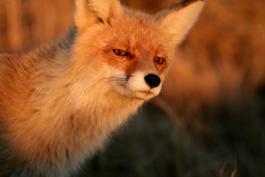 Медведь
Медведь – крупный зверь, может питаться разной едой. Некоторые предпочитают растительную пищу, а некоторые – животную.
 Хорошо лазают и плавают, быстро бегают, могут стоять и проходить короткие расстояния на задних лапах. Имеют короткий хвост, длинную и густую шерсть, а также отличные обоняние и слух. Охотятся вечером или на рассвете. Обычно боятся человека, но могут быть опасными в тех местах, где они привыкли к людям, особенно белый медведь. 
Обитают они в разных местах – лесах, степях, горах и даже в арктических льдах. 
Зимой впадают в спячку. Место долгого сна называют берлогой. В это время они живут за счёт накопленного ими жира.
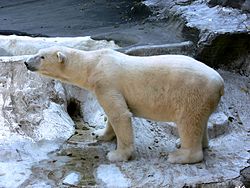 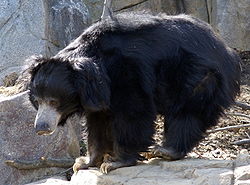 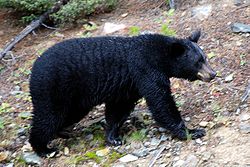 Заяц
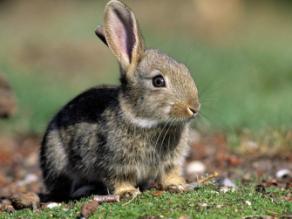 Больше всего им по нраву луга, поля, заросли кустарника и леса. 
Заяц имеет удлинённое тело, длинные уши, передние лапы его короткие, задние больше – это помогает ему быстро бегать и далеко прыгать. У зайца острый слух, поэтому он может спастись от нападения хищников. 
Шерсть зайцев имеет разные оттенки коричневого, бурого, рыжего и серого цветов. Зимой она меняет цвет на белый, что помогает зайцам маскироваться.  
Питаются эти животные травянистыми растениями, овощами, подземными грибами, иногда ягодами.
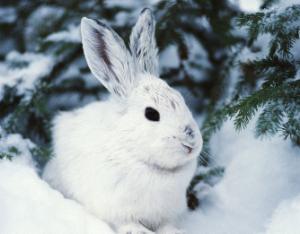 На этом всё
Пришло время прощаться!
Я очень рад, что вы узнали много нового о лесных обитателях. Ведь так? 
Встретимся в следующий раз. До свидания!
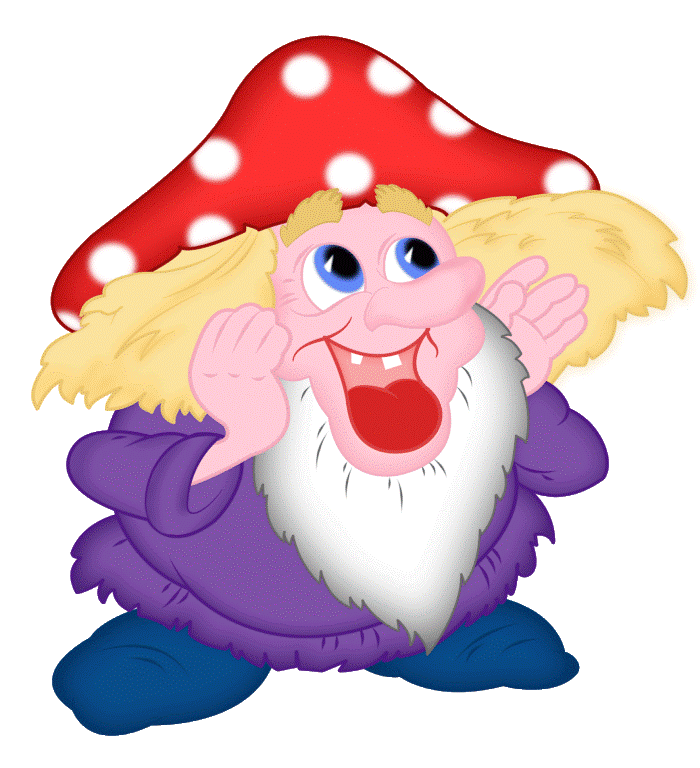